Walk through previous lecture
TSP
Questions:

	How many tours are there?
	How do you solve it?
	How fast can you solve it?
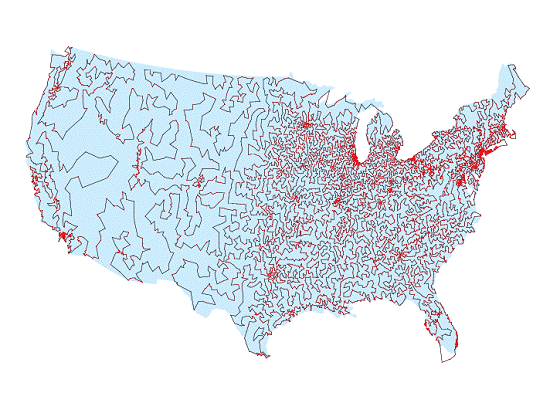 how to run a  python program
 $ python hello.py
Functions in print
>>> print "hello" + "world"          # concatenation 
helloworld
>>> print len("helloworld")          # length
10
>>> print "hello".upper()            # upper case
HELLO
>>> print "HELLO".lower()            # lower case
hello
>>> print str(3.14)                  # string conversion
3.14
Primitive Types
print
 %d %f %s  ..
escape sequences
\n	\r	\t	\’	\”	\\ 	..
Arithmetic Operators
Addition (+)
Subtraction (-)
Multiplication (*)
Division (/)
Exponentiation (**)
Modulo (%)
conditions
>>> if condition1:
...     # do this

Example:
>>> if 8 < 9:
...     print "I get printed!"
conditions
>>> if condition1:
...     # do this
... elif condition2:
... 	   # do this

Example:
>>> if 8 < 9:
...     print "I get printed!" 
... elif 8 > 9:
...     print "I don’t get printed!"
conditions
>>> if condition1:
...     # do this
... elif condition2:
... 	   # do this
... else:
... 	   # do this
Example:
... if 8 < 9:
...     print "I get printed!"
... elif 8 > 9:
...     print "I don’t get printed!"
... else:
...     print "I also don’t get printed!"
Boolean Operators
True and True is True
True and False is False
False and True is False
False and False is False

True or True is True
True or False is True
False or True is True
False or False is False

Not True is False
Not False is True
Boolean expressions
>>> if  condition1  or  condition2:
...     # do this

Example:
>>> if  8 > 7  or  8 > 10:
...     print "I get printed"
Boolean expressions
>>> if  condition1  and  condition2:
...     # do this

Example:
>>> if  8 > 7  and  8 > 10:
...     print "I don’t get printed"
loops
>>> for iterating_var in sequence:
...     # do this again and again

Example:
>>> for index in range(10):
...     print index
loops
>>> while condition:
...     # do this again and again

Example:
>>> while index < 10:
...     print index
Tc = (5/9)*(Tf-32);
to be continued...